The Potato Bed is YOURS!
Cover Crop: What and Why?
Green Manure?Cover Crops are great because they...
fix nitrogen
protect soil from rain/runoff
add organic matter to the soil
suppress weeds
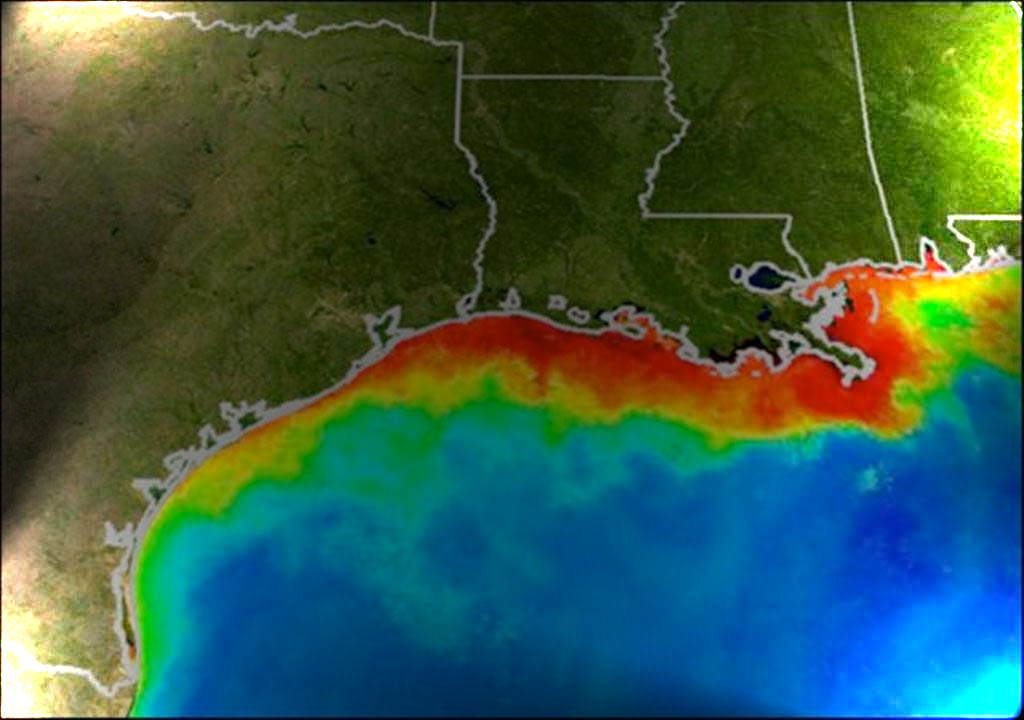 http://www.gulfhypoxia.net/Overview/hypoxia_flash.asp
THE PLAN
Turn and smooth soil 
Broadcast seed
Cover seed with soil
Water
Wait...until spring
Turn crop into soil
Wait 3 weeks.
Plant Potatoes
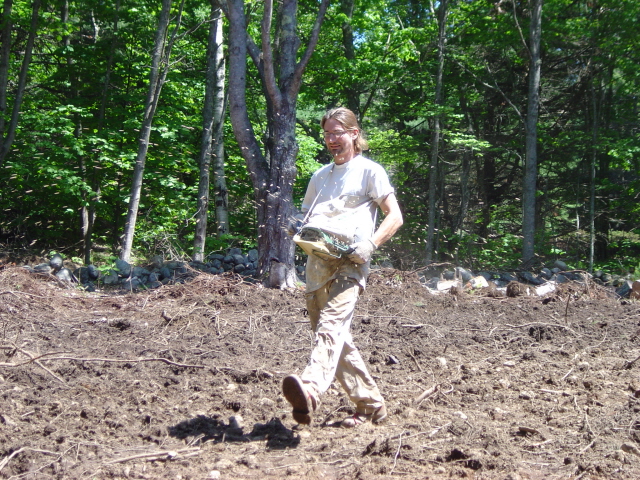